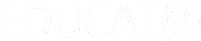 Recognizing the Warning Signs of Intimate Partner Violence
Training UPDATE
THE CLINICAL SCENARIO
Mr. and Mrs. Firth present to the fracture clinic together. Mrs. Firth has a displaced right ulna fracture. Her medical history indicates repeated visits to the emergency room for various trauma related injuries. When asking questions about her current injury the physician assistant notices Mrs. Firth is very quiet and often looks away or to the floor when responding to questions. Mr. Firth tells the physician assistant that Mrs. Firth is very clumsy and is always getting herself hurt, this time falling off of a step stool getting something from a kitchen cupboard. 

How should the physician assistant respond?
THE FOCUS
OUR RECOMMENDATIONS
In addition to routinely asking about IPV at each clinical encounter, there are signs that HCPs may notice in victims and their partners that are suggestive of IPV. It is imperative to keep in mind that the absence of these signs does not indicate the absence of IPV. It is important to ask all woman about abuse, while remaining vigilant in recognizing signs of IPV.
It is impossible to tell whether or not a woman is experiencing IPV without asking her.  Recognizing medical and behavioural signs of IPV is important but the best way to identify IPV is to ask all patients about IPV at each clinical encounter.
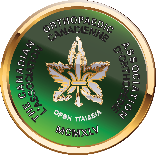 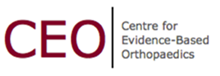 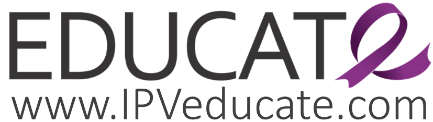 THE FACTS
Being a woman is the strongest single risk factor for becoming a victim of IPV. IPV affects women of all ages, races, socioeconomic backgrounds, and relationship statuses.  There are however some medical and behavioural signs of IPV that you should be aware of as a health care provider:
MEDICAL SIGNS OF VICTIMS

Frequent injuries
Explanation for mechanisms of injury that do not match the injury pattern
Chronic unexplained pain
Substance abuse
Depression
Anxiety
Injuries at various stages of recovery
BEHAVIOURAL SIGNS OF VICTIMS

Appearing afraid of partner
Minimizing injuries
Heightened startle response
Recanting a previous disclosure
Flat affect
Ambivalence
Looking for direction from partner during interactions
Indecision, confusion or nervousness
BEHAVIOURAL SIGNS OF PARTNERS

Speaks for, or belittles what patient says
Over-solicitous with HCP/staff
Overtly disrespectful to patient
Manipulative, vague or evasive when asked about patient’s injuries
Reluctance to leave patient alone
May also appear charming, caring and supportive
FURTHER CONSIDERATIONS
Another medical sign to watch for are signs and symptoms of strangulation:
Injuries between jawline and clavicle (e.g. bruising, fingernail marks, hand print marks, scratches, scrapes, abrasions, ligature marks)
Difficulty breathing
Tinnitus
Petechiae of the eyes or skin
Subconjunctival hemorrhage
Subcutaneous emphysema
Loss of voice or rasp
Difficulty swallowing
Complaints of pain
1/10 women who experience IPV will experience near-fatal strangulation from their partner
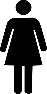 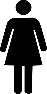 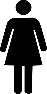 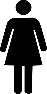 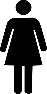 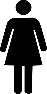 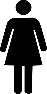 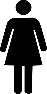 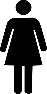 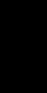 97% are strangled manually
38% result in loss of consciousness
50% do not leave visible marks